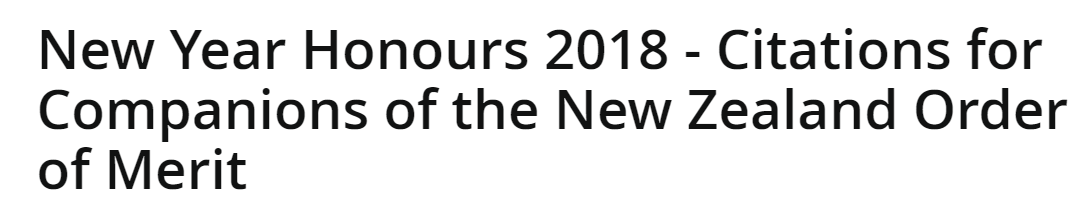 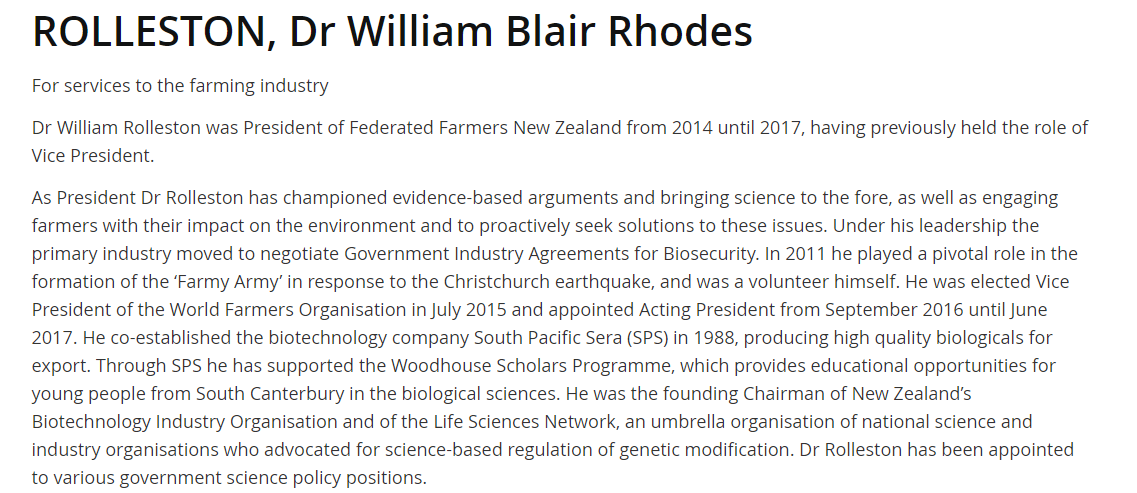 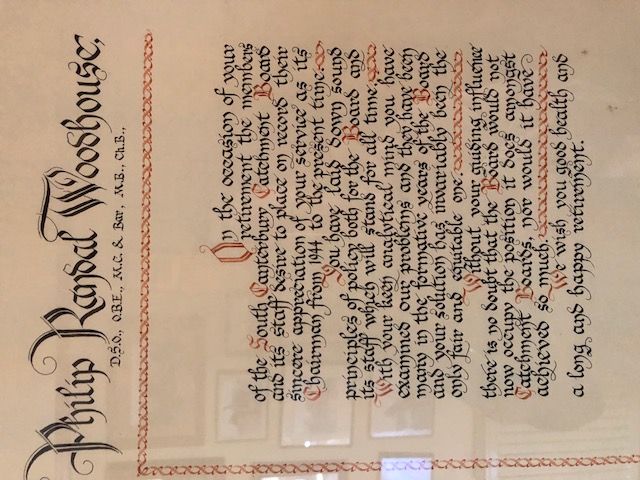 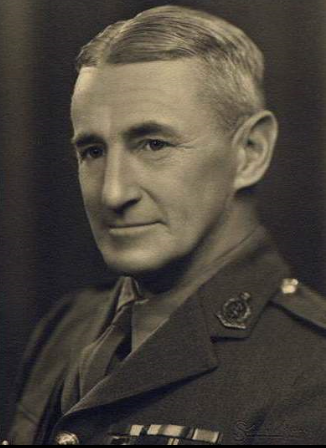 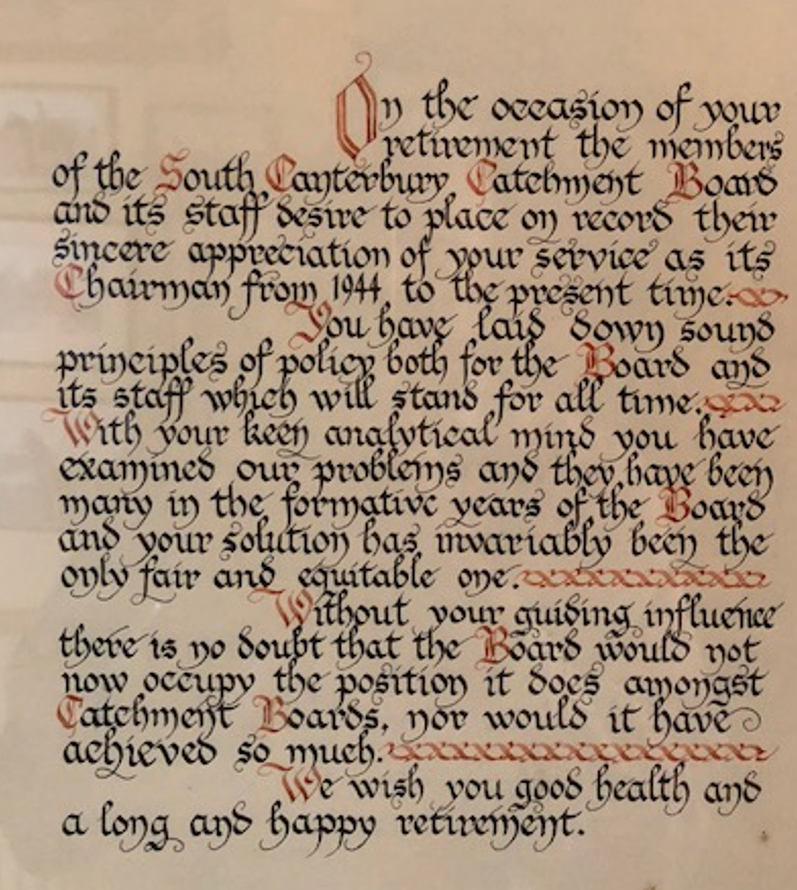 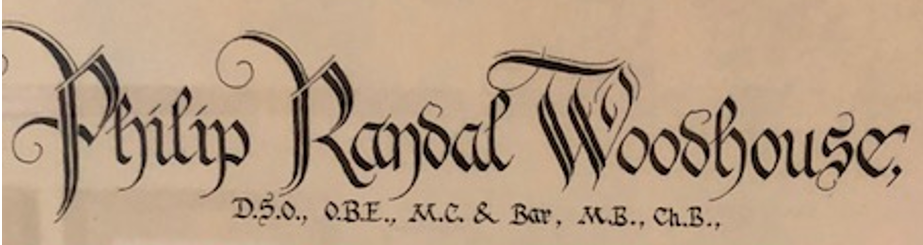 On the occasion of your retirement the members of the South Canterbury Catchment Board and its staff desire to place on record their sincere appreciation of your service as its Chairman from 1944 to the present time.  

You have laid down sound principles of policy both for the Board and its staff which will stand for all time.  With your keen analytical mind you have examined our problems and they have been many in the formative years of the Board and your solution has invariably been the only fair and equitable one.

Without your guiding influence there is no doubt that the Board would not now occupy the position it does amongst Catchment Boards, nor would it have achieved so much.

We wish you good health and a long and happy retirement.
Blue Cliffs Station
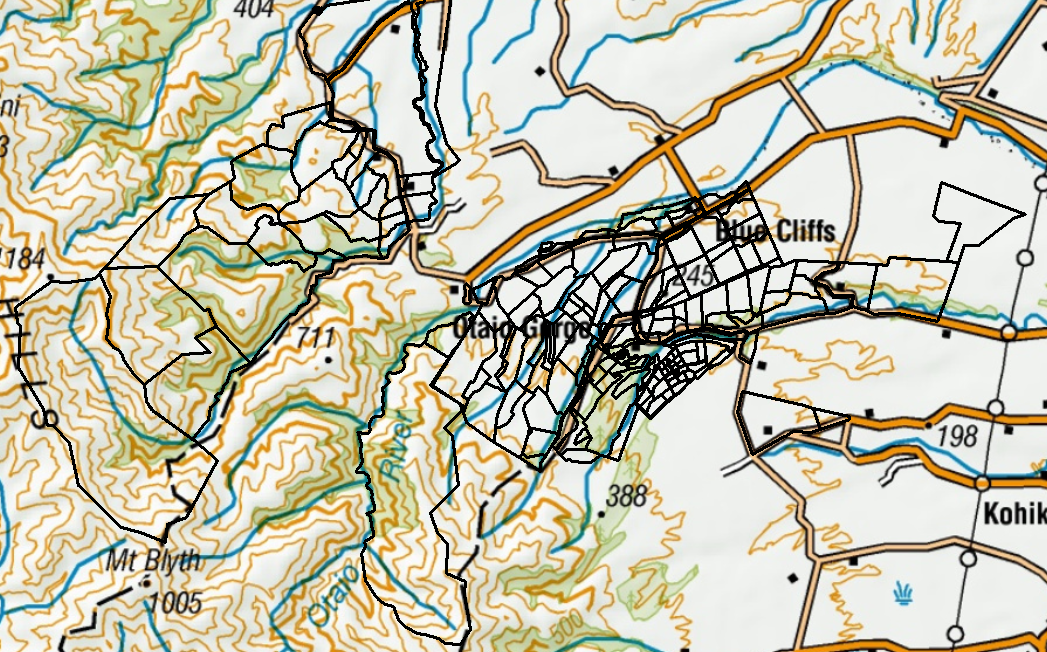 Paddocks at Blue Cliffs
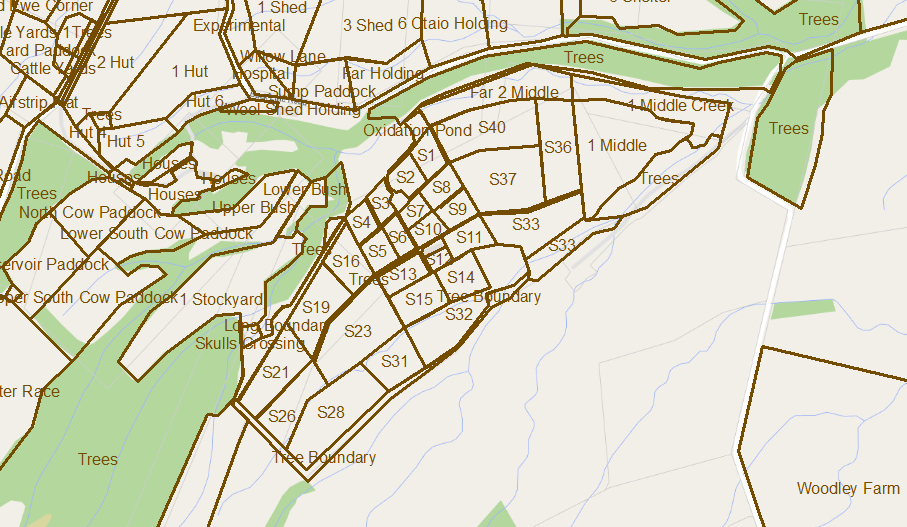 225 paddocks x 22.8 ha per paddock (on average) = 5130 ha total
Blue Cliffs in Hydrological Context
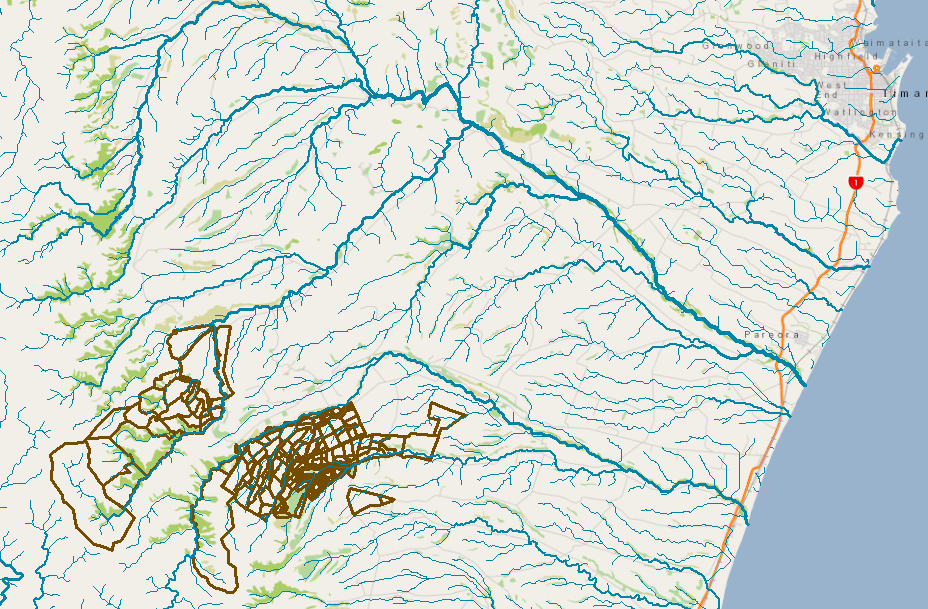 Timaru
Pareora River
Otaio River
Upstream Trace on NZ Digital River Network for the Otaio River
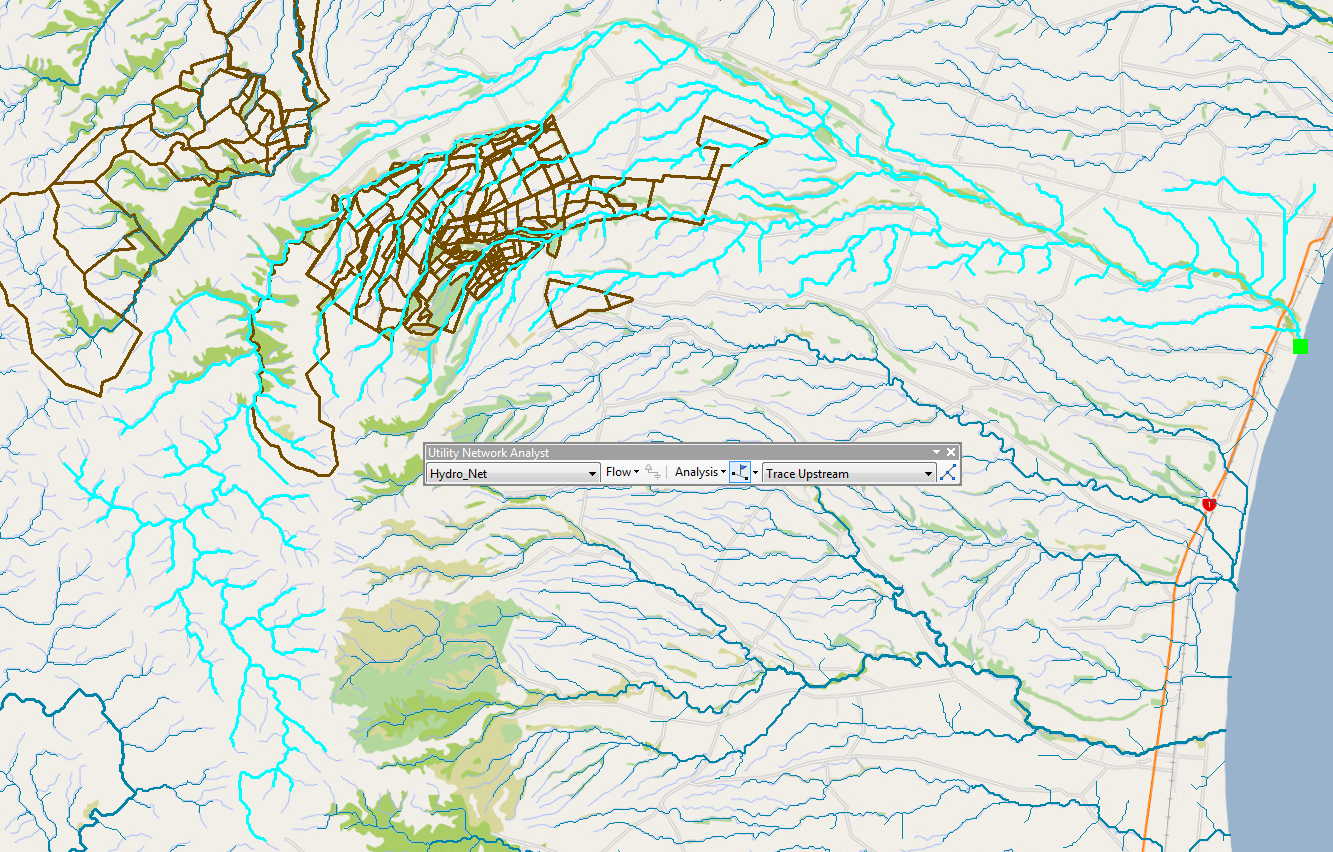 Watershed Delineation (using ESRI Hydro Services)
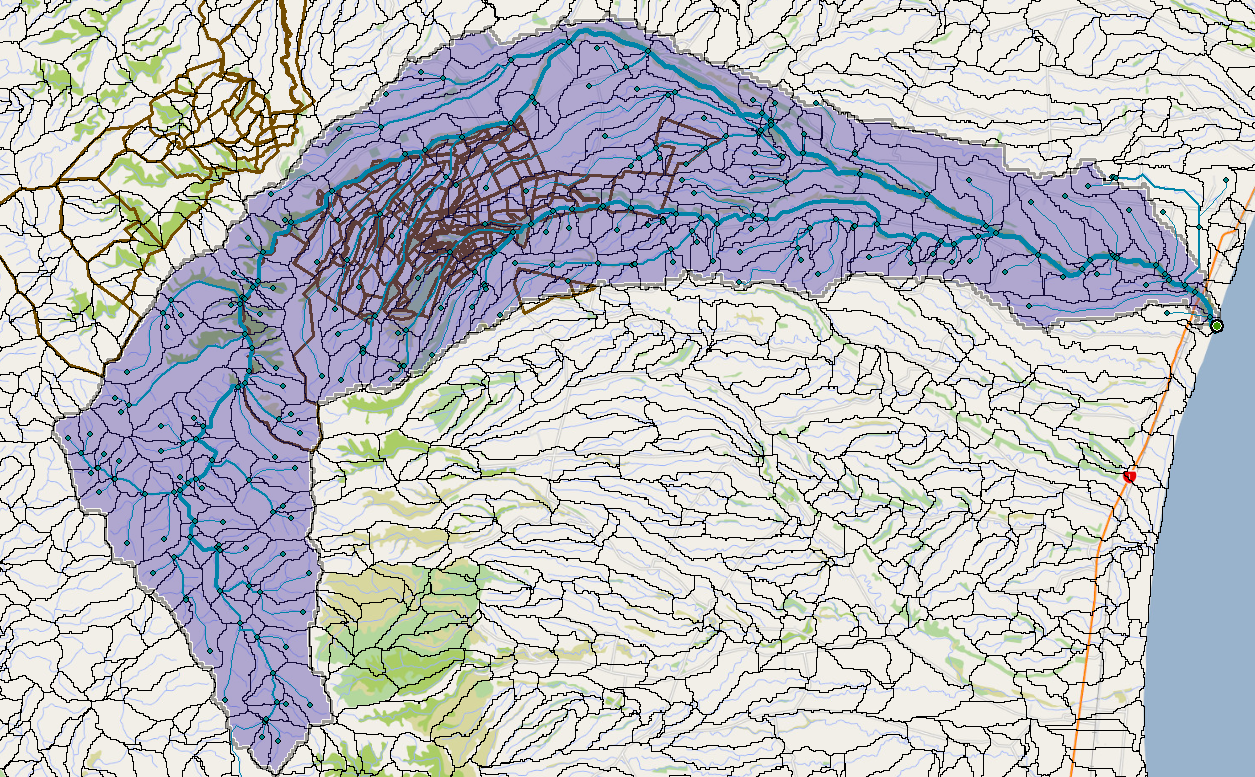 1 Km Buffer around Watershed
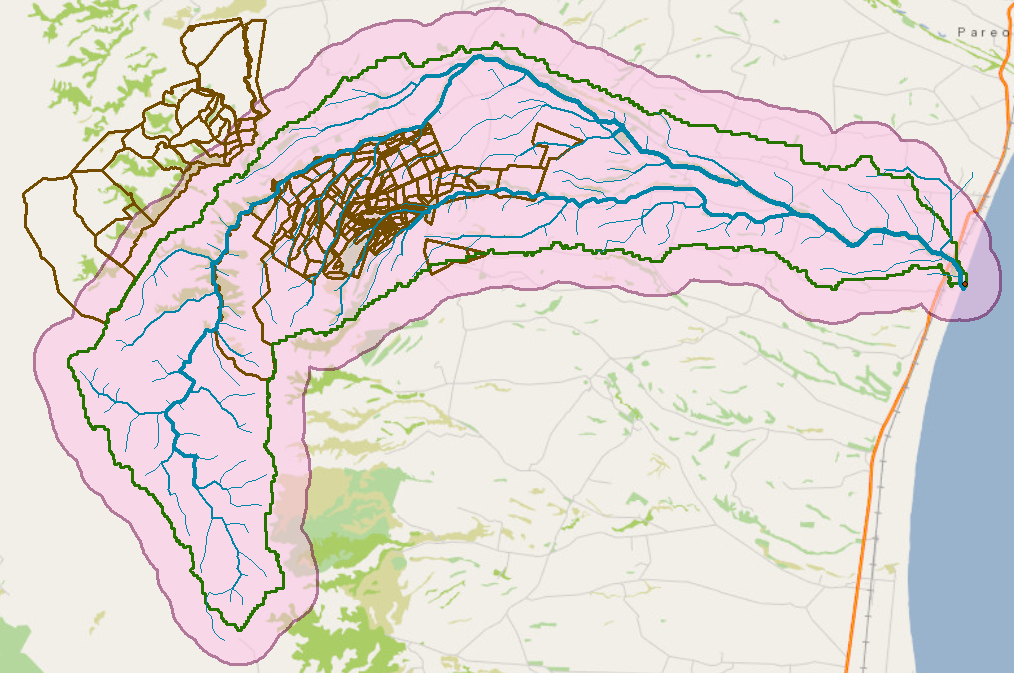 25m Digital Elevation Model
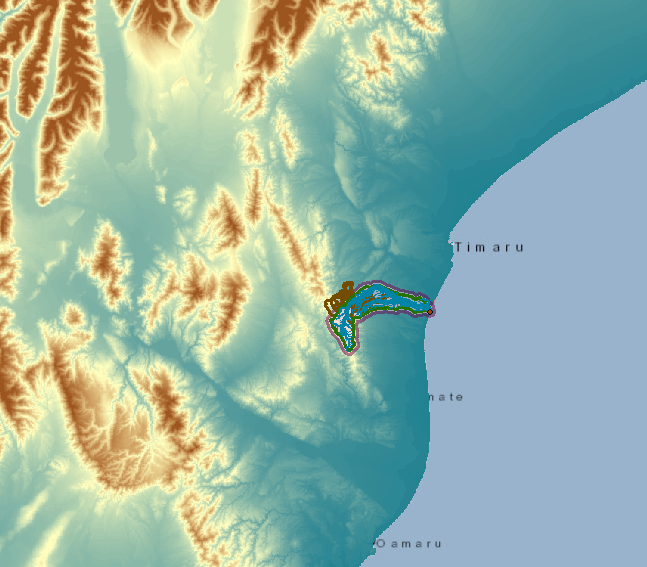 25m Digital Elevation Model of the Otaio Catchment
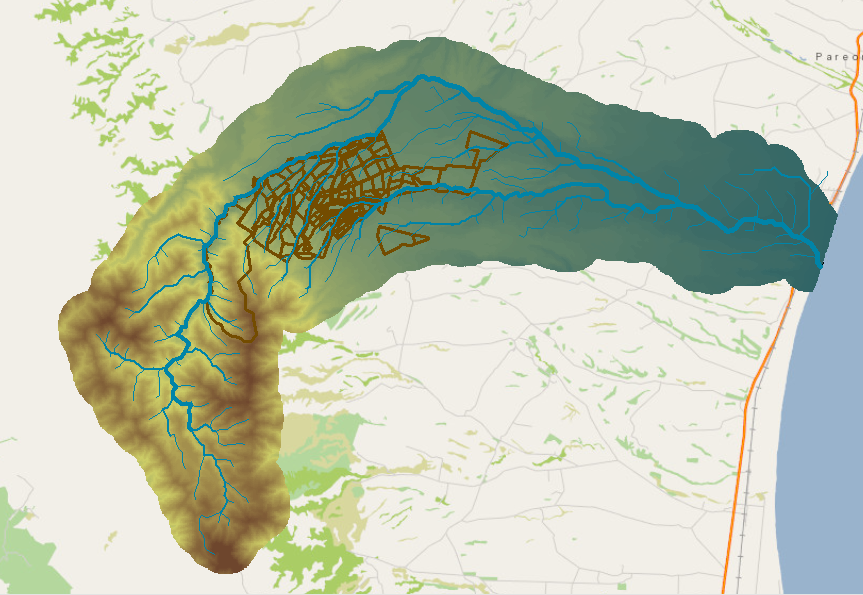 Two Drainage Areas
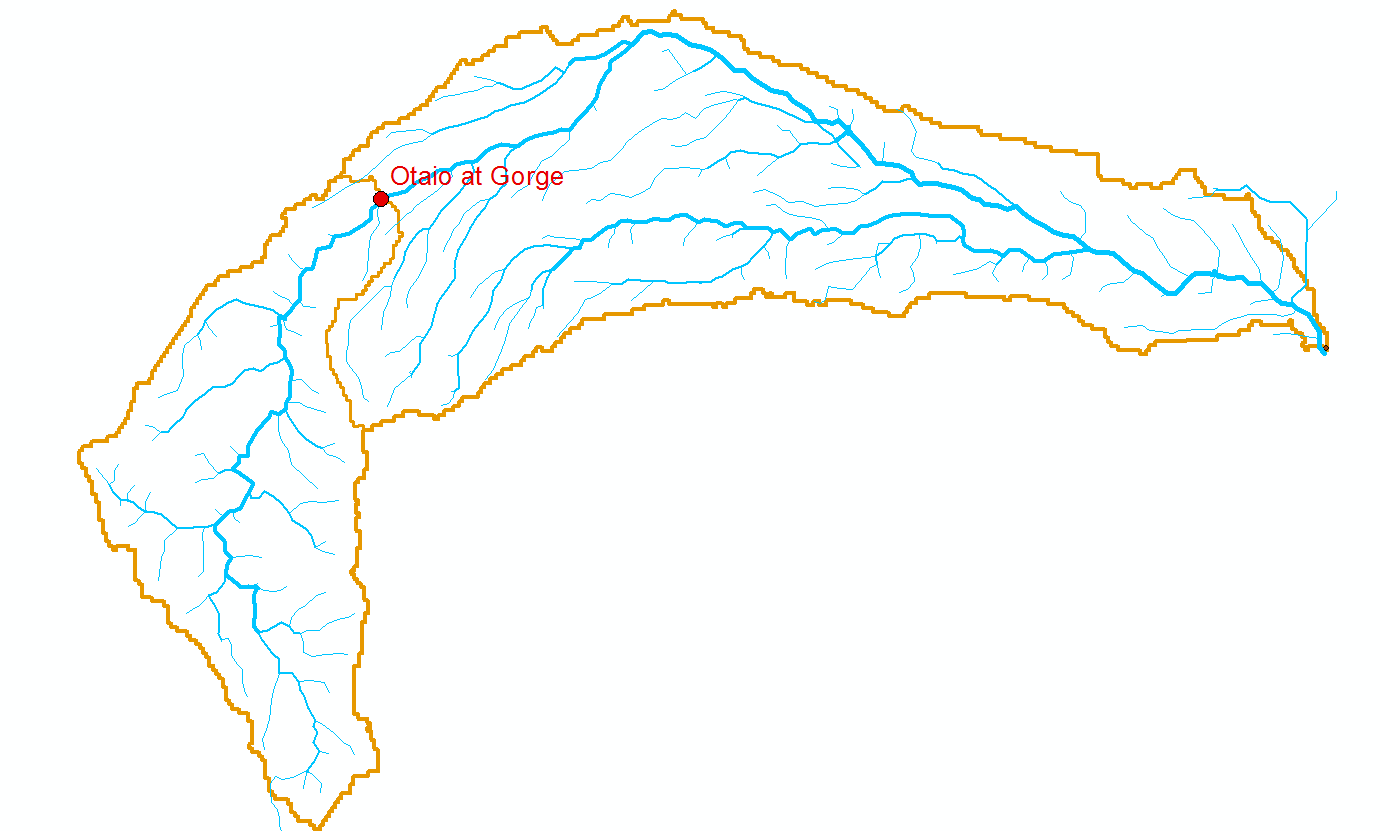 95 Km2
2/3 area below gorge

1/3 area above gorge
47 Km2
Otaio Catchment in ArcScene
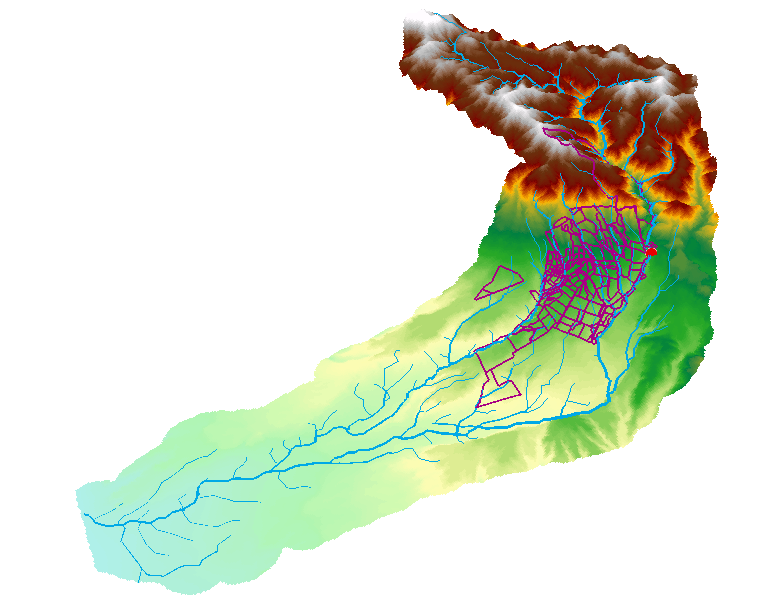 1080 m
245 m at stream gage
0 m
Landscape of Otaio River
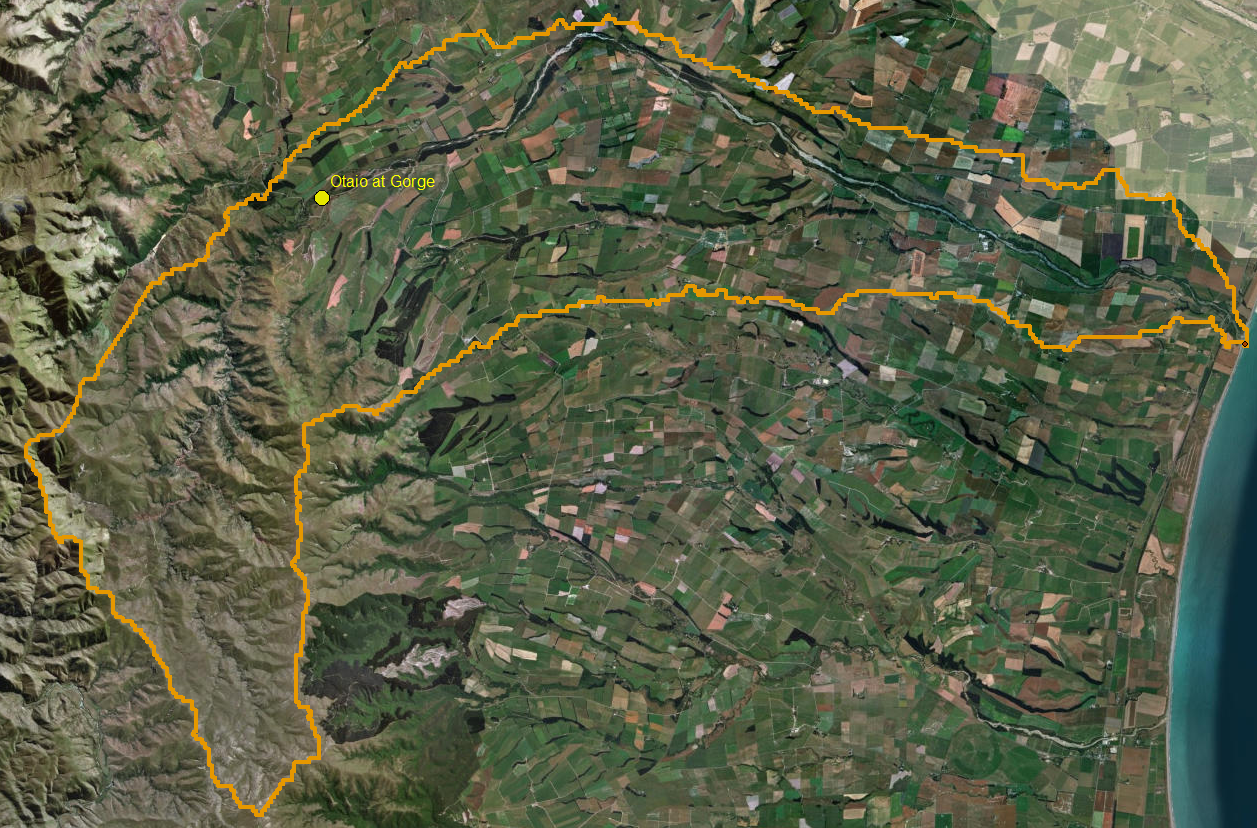 Plains
Hills
Gaging Stations in South Canterbury
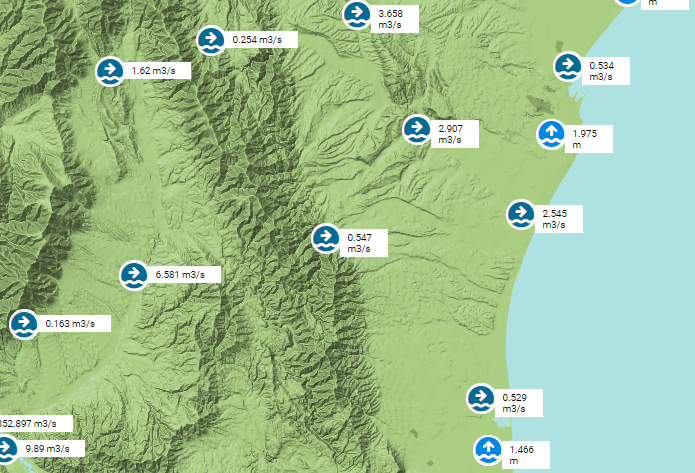 Otaio River at Gorge
Otaio River at Gorge Gaging Station
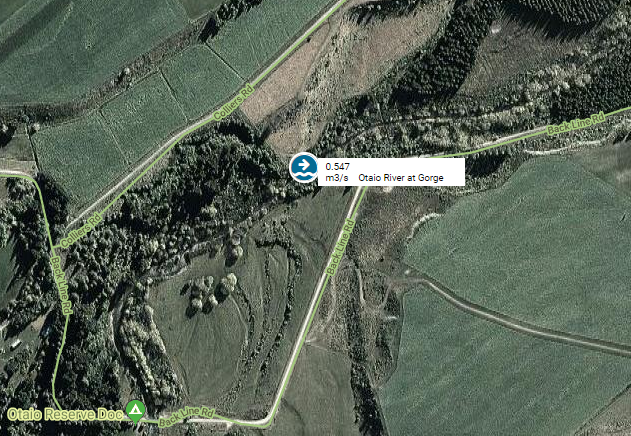 Otaio Gorge: Stream Gage Site
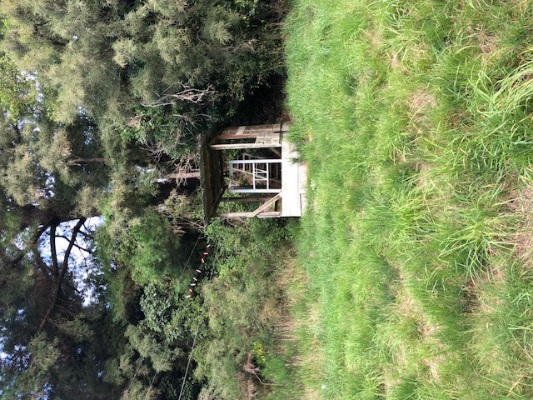 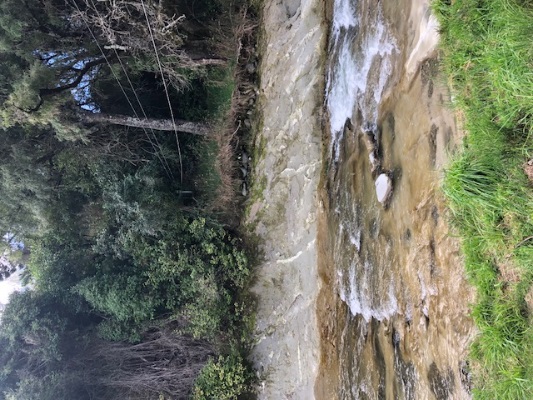 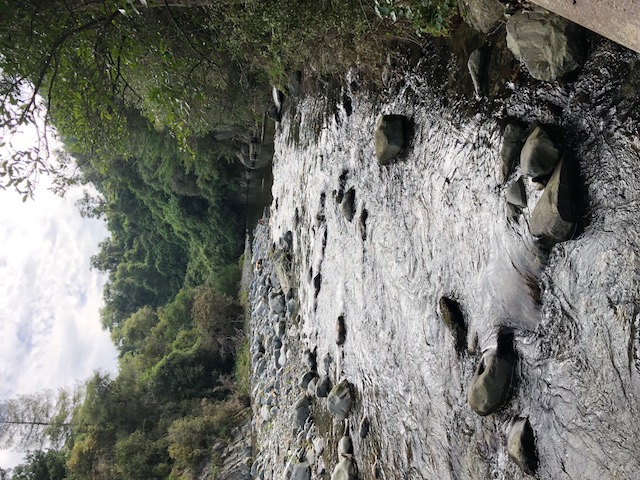 Cableway at stream gage site
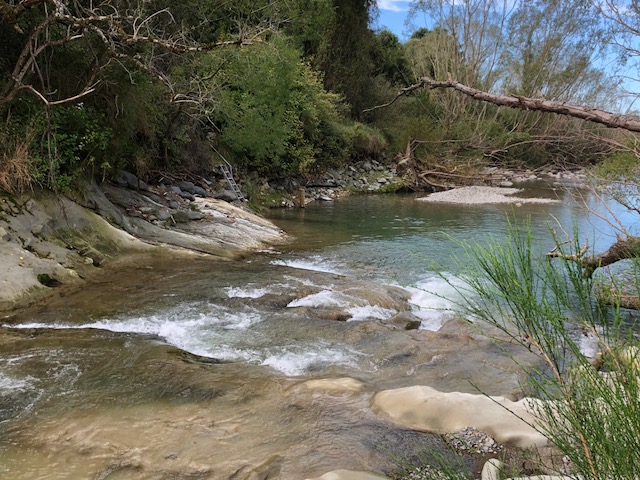 Downstream Hydraulic Control
Tussock in the Hunter Hills
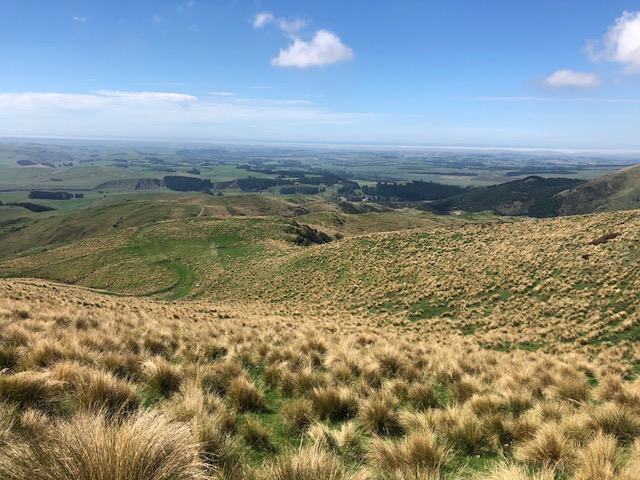 A picnic in the hills
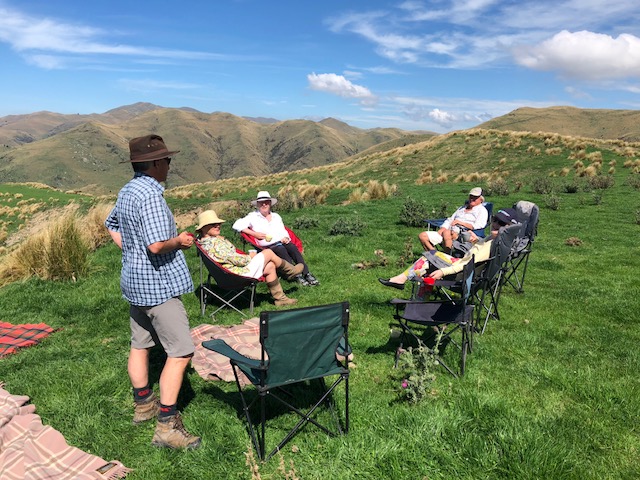 Sheep in the hills
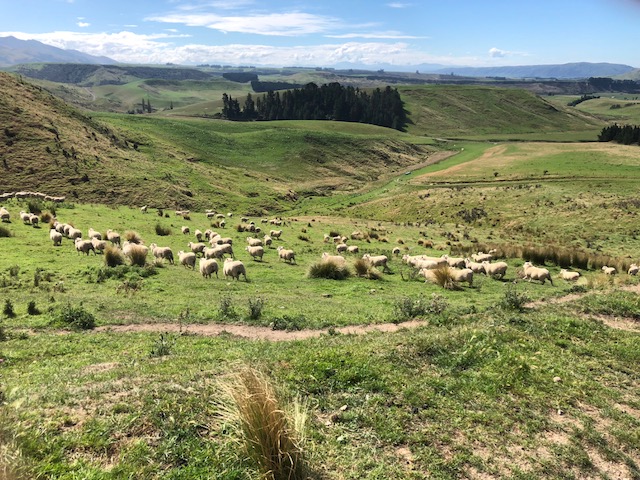 Disappearing Stream
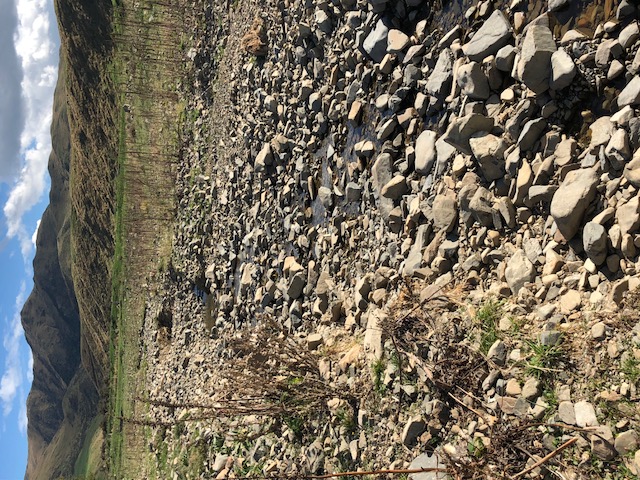 Lower Otaio River Catchment
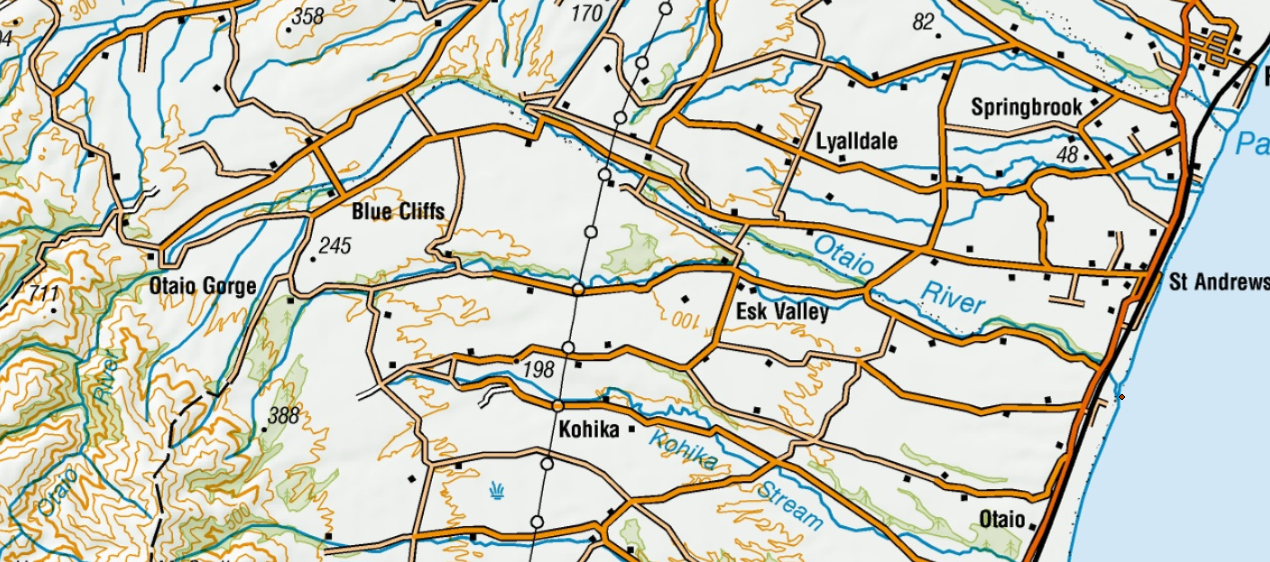 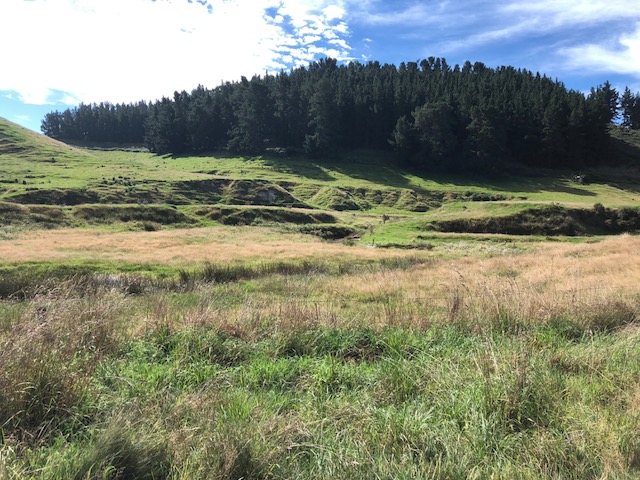 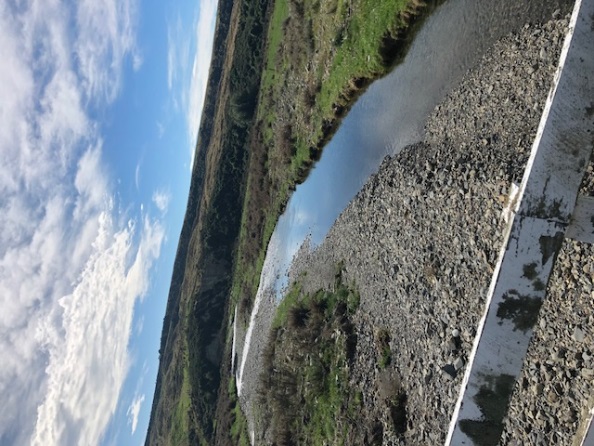 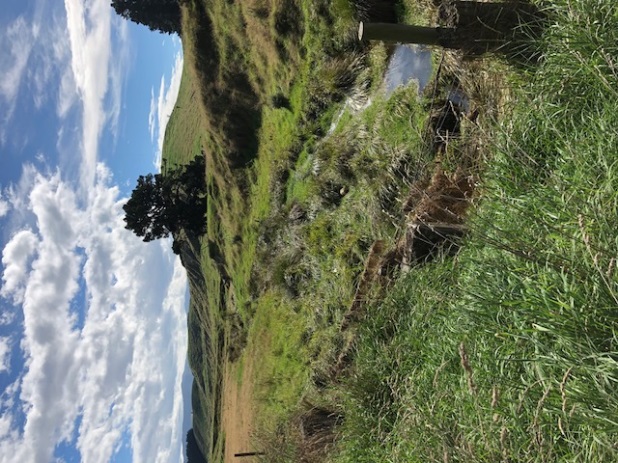 Stream Order
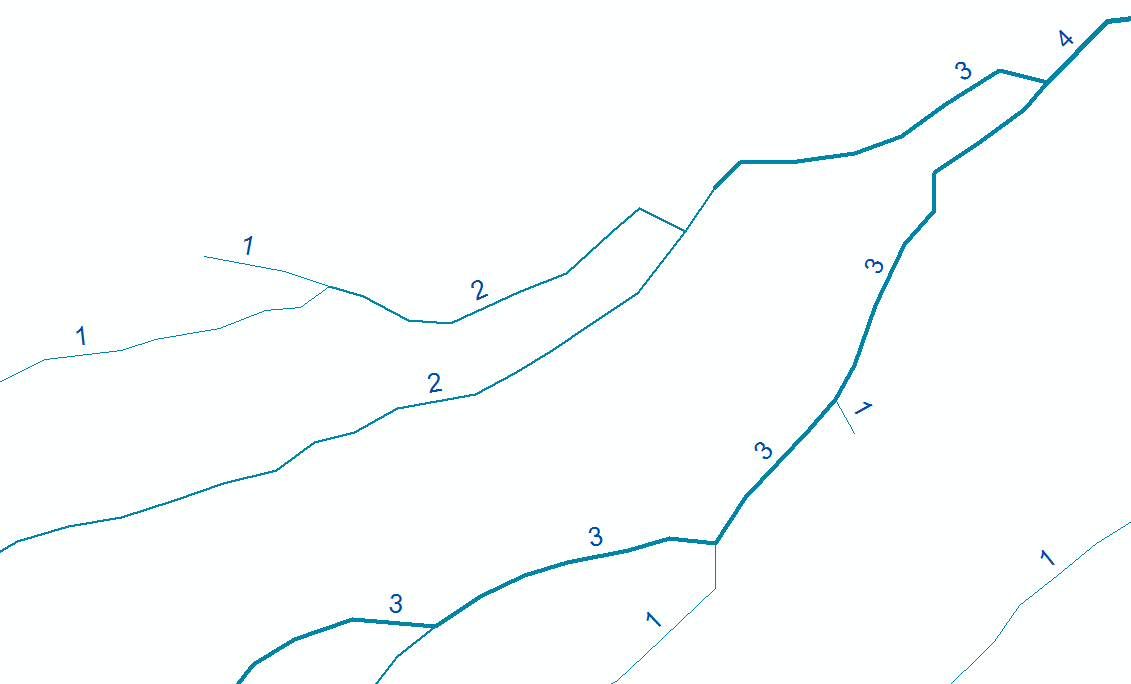 Two 3’s converge = 4
Two 2’s converge = 3
Two 1’s converge = 2
1 or 2 joins 3 has no effect
Otaio Streams – some errors and need for editing and checking
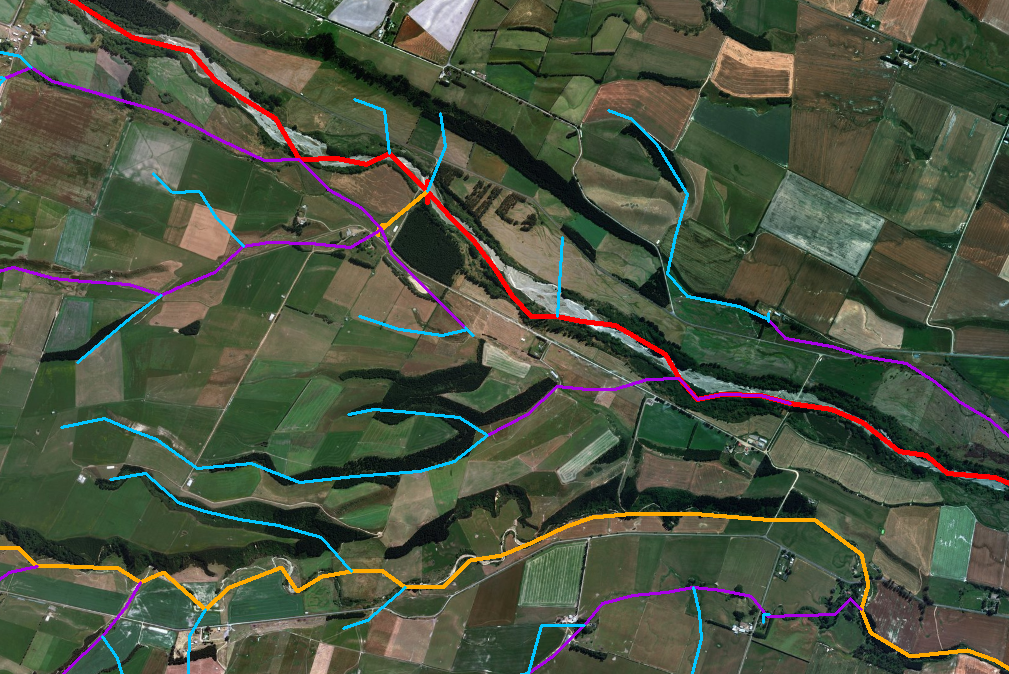 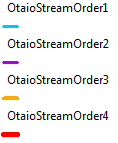 Distribution of Stream Orders
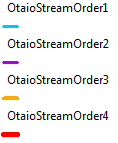 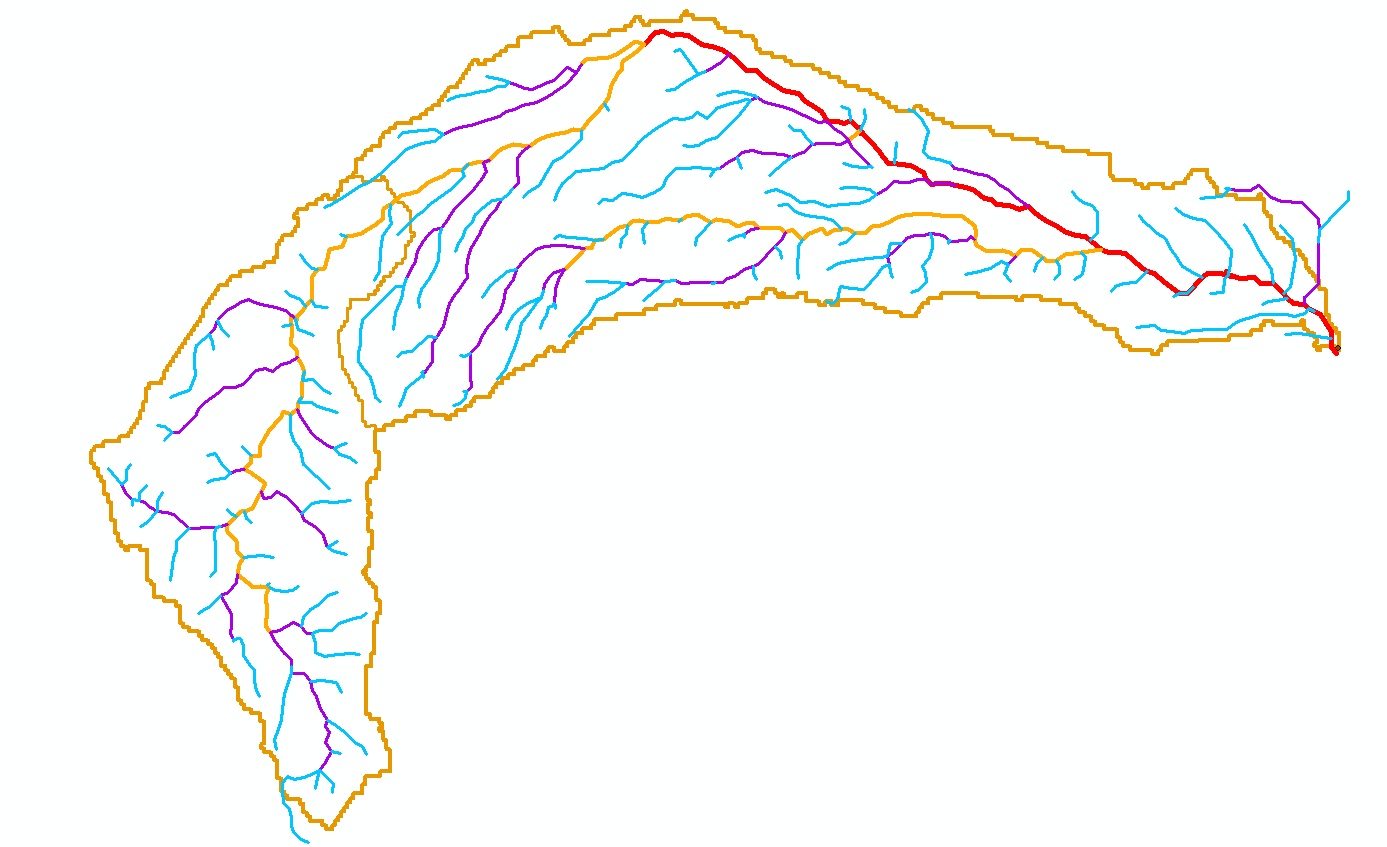 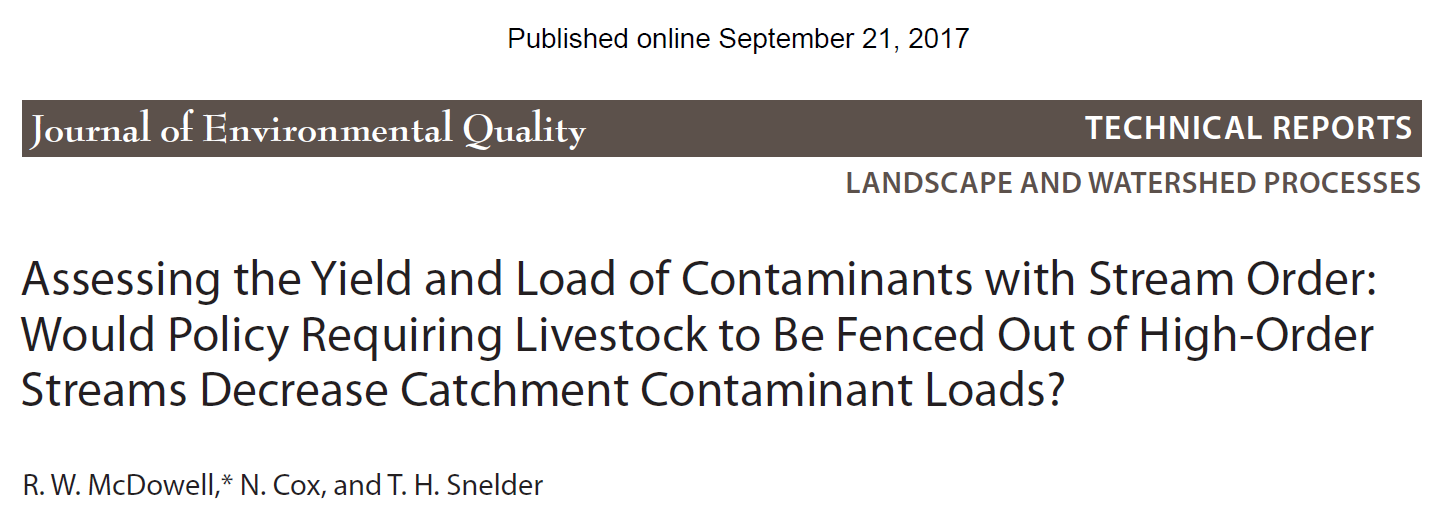 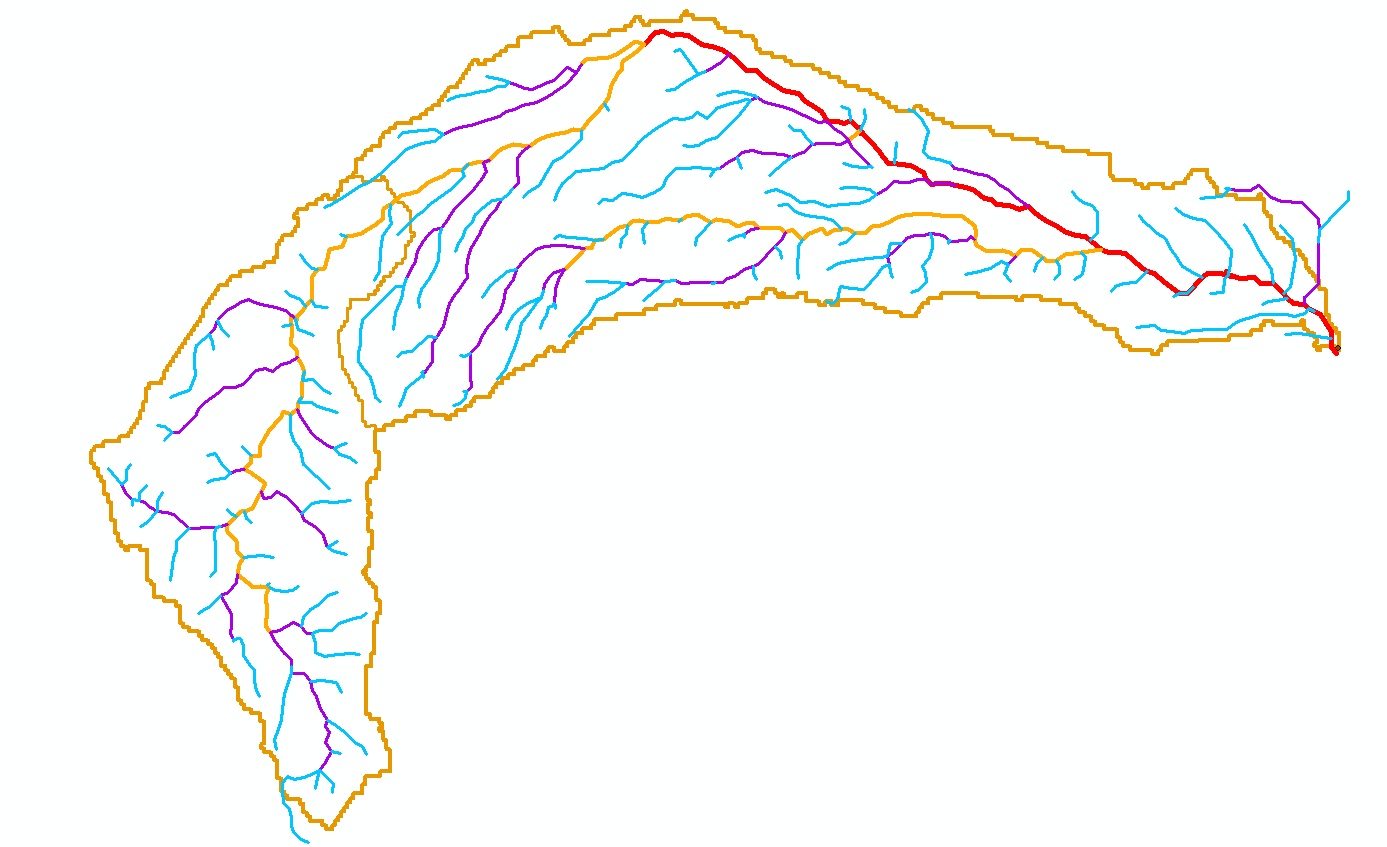 Assignment for Lincoln Students
To assess the percentage of pasture loss out of the central farm block (i.e., the block visited on the weekend), for each of the following scenarios;
 
Fencing off only the head of the stream catchments and creating a wetland area around the  “Big Swamp” paddock
Fencing off the head of the stream catchments (top 500 m of first order stream catchments?), critical areas of the streams crossing pasture (arbitrarily allow for 20% of their length?) and within 500m (?) of the Otaio River for those streams draining to this river  
Fencing off all waterways on the property
 
Using the guidelines of DairyNZ (https://www.dairynz.co.nz/environment/waterways/fencing-waterways/) for setback on fences, but use a minimum (horizontal) distance of 10m from all waterways.